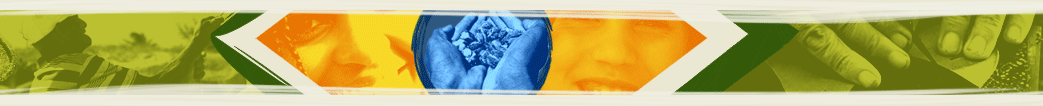 FLUXO PROCESSUAL PARA CREDENCIAMENTO DE  IES PARA OFERTA EAD
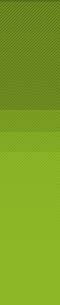 Manifestações sobre Relatórios /  CTAA
2ª FASE
- SERES analisa todos os Relatórios e emite Parecer sobre o mérito
- Envia ao Conselho Nacional de Educação
INEP designa comissões de avaliadores para Sede e cada Polo
Realização de todas as Avaliações in loco
Relatórios concluídos são enviados à Secretaria
3ª FASE
IES protocola pedido no sistema eletrônico e-MEC
Secretaria SERES faz análise de:
  - documental  da Sede e dos Polos
  - PDI
  - Estatuto/Regimento
  - Instalações, Recursos tecnológicos, metodologia, corpo docente, tutorial e técnico
Instauração de Diligência , se necessário;
Elaboração de Parecer
Assinatura e Validação
Envio para  INEP para Avaliação in loco
1ª FASE
4ª FASE
CNE
- Analisa e emite Parecer sobre o Mérito
- Envia para homologação do Ministro
5ª FASE
Ministro
- Homologa Parecer do CNE.
- Emite Ato
Processo Finalizado.
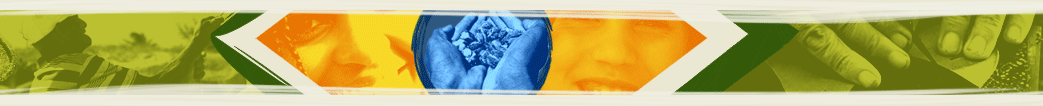 ESQUEMA BÁSICO PARA CREDENCIAMENTO / FUNCIONAMENTO  -  EAD/ES
Materiais de Aprendizagem
Gestão da EAD
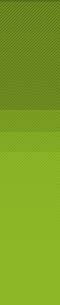 Corpo Social
Infraestrutura
Mantenedora
(Constituição / Sustentabilidade Financeira)
Virtuais e impressos / Produtores / Política de produção e designer
Institucionalização/ Parcerias/ Convênios
Plataforma AVA¹/ Bibliotecas/Laboratórios/
Internet / Multimídias/ Espaços administrativos e de aprendizagem
Professores / Coordenadores  (Polo, Curso) / Tutores
IES
Cursos x, x, x
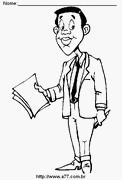 Planejamento Institucional
  - PDI
  - PPC
  - Regimento/Estatuto
Professor Virtual
Atendimento
Professores
Coordenadores
Tutores
Polo de Apoio Presencial
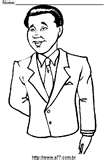 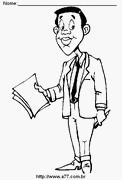 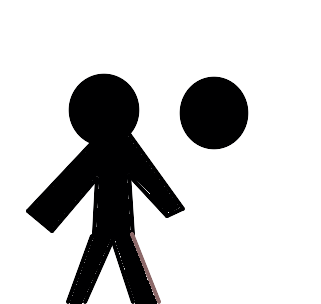 Estudantes
Avaliação
Corpo Social
Materiais
Infraestrura
Organização para EaD
Organização didático-pedagógica
Avaliação dos estudantes
Tutor Presencial
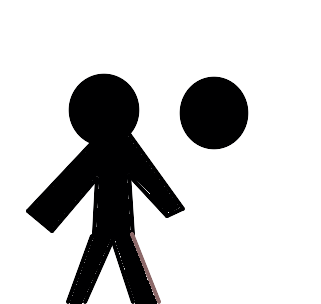 Tutor Virtual
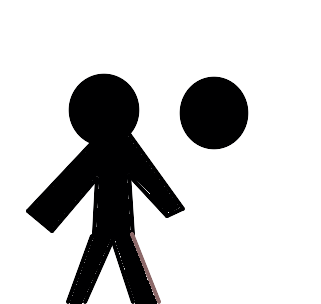 ¹ AVA – Ambiente Virtual de Aprendizegem